Key Question: What circumstances favoured the rise of Mao Zedong?
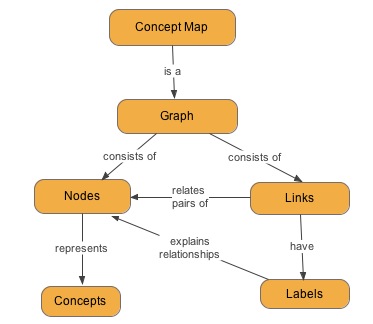 Activity Three:
Create a concept map to show why Mao came to power by 1949.  Try using the diagram at the end of the chapter as a starting point.